Kayıtdışılık:Ülkenin en temel sosyolojik,ekonomik ve politik sorunu
R. Hakan ÖZYILDIZ
2024
www.hozyildiz.com
hakanozyildiz@gamil.com
Kayıtdışılık tanımı
“Kamu otoritelerinin denetimi dışında kalan her türlü ekonomik işlem.” VIII. Beş Yıllık Kalkınma Planı Özel İhtisas Komisyonu Raporu, Ankara 2001 (www.dpt.org.tr) 
Kara ekonomi, nakit ekonomisi, gizli ekonomi, saklı ekonomi, kayıtdışı ekonomi, yasadışı ekonomi,yeraltı ekonomisi, gözlenemeyen ekonomi,
Suç ekonomisi, kayıtdışı ekonominin önemli bir alt ayrımıdır. Karıştırılmaması gerek.
R. Hakan ÖZYILDIZ
2
Dünya Bankası’nın tanımı
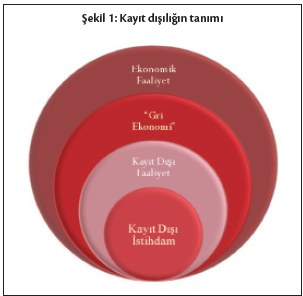 R. Hakan ÖZYILDIZ
3
Dünya Bankası Raporu’ndan bir alıntı
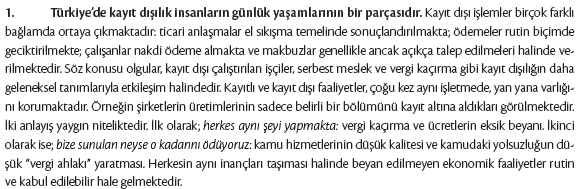 R. Hakan ÖZYILDIZ
4
Devam
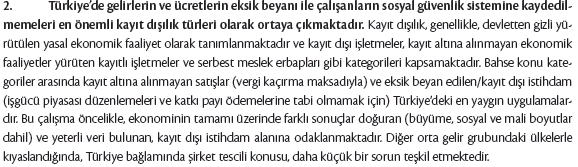 R. Hakan ÖZYILDIZ
5
Kayıtdışılığın Nedenleri(1)
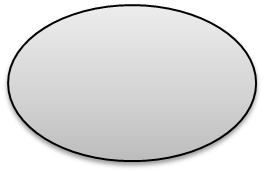 Yazılı Olmayan Ticari Anlaşmalar
Yetersiz ve Sınırlı
Beşeri Sermaye
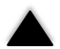 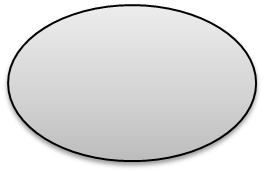 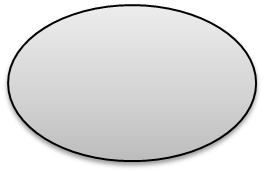 Nakdi Çalışan/ Borç Ödemeleri
Karışık/Karmaşık İdari ve Bürokratik Düzenlemeler
Vasat ve 
Kurumsallaşmamış
Kamu Yönetimi
Katı İşgücü
Ödemeleri
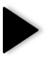 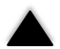 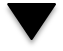 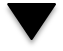 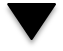 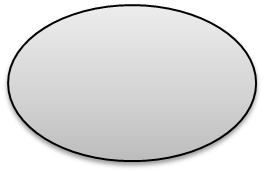 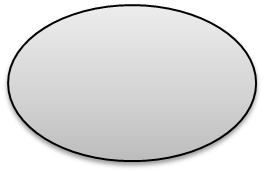 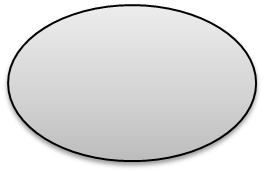 Prim Katkısız
Sosyal Yardım
Programları
Etkin ve Verimli
Olmayan Vergi
Politikaları/İdaresi
Eksik Beyan
Edilen
Kazanç/İstihdam
Düzenlenmeyen
Makbuz/Faturalar
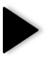 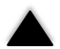 Kayıtdışılığın Nedenleri(2)
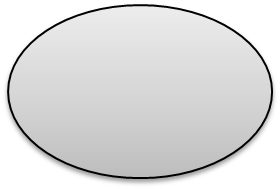 Çevresel Etki ve Alışkanlıklar
Ölçek Dışı ve Altı
Ticari İşlemler
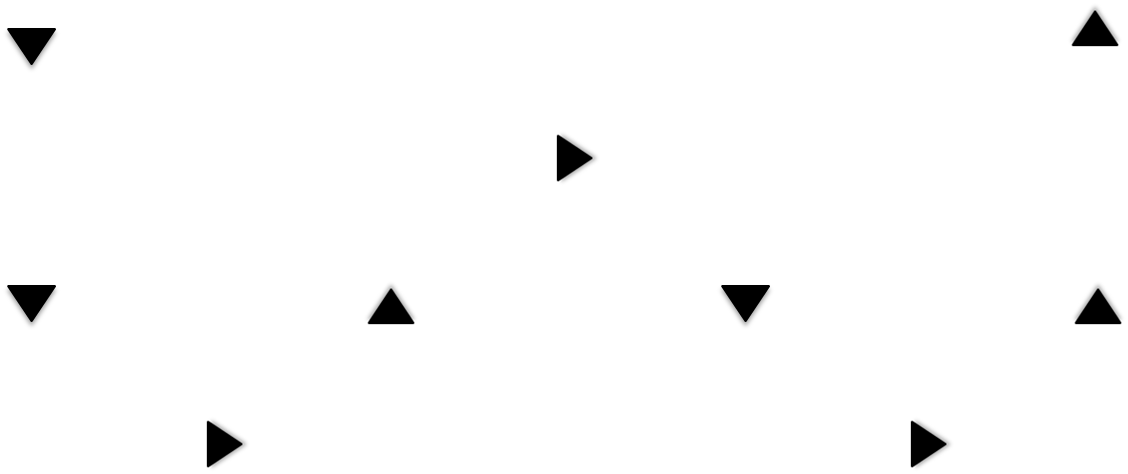 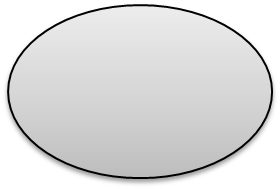 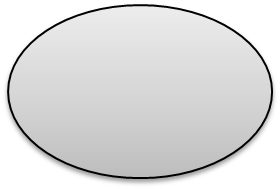 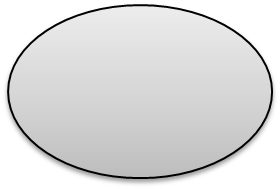 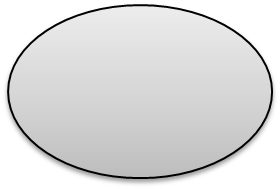 Açıklık, Şeffaflık
Ve Hesap
Verilebilirliğin
Olmaması
Kurumsal Yapıya
Güvenin Az
Olması
Yetersiz İzleme ve 
Denetim
Yüksek Oranda
Ekonomik
Eşitsizlik
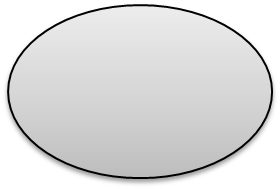 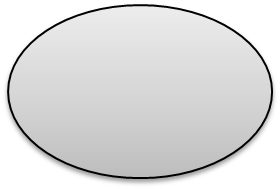 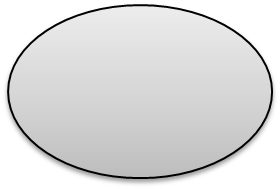 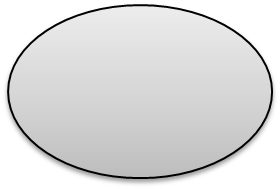 Düşük Kalitede
Kamu Hizmetleri
Kaynaklara ve
Kredilere Erişimin
Yetersizliği
Zayıf Hukukun 
Üstünlüğü Algısı
Yolsuzluk
Kayıtdışılığın Sonuçları
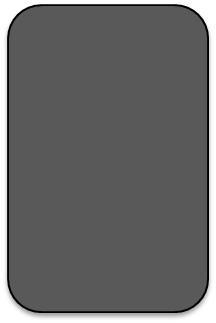 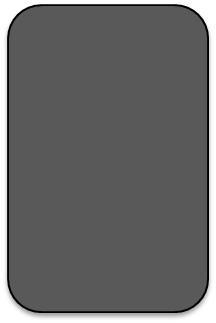 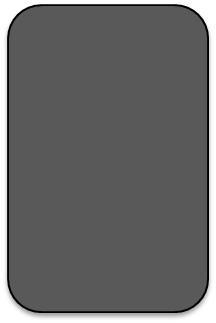 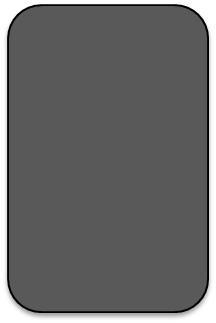 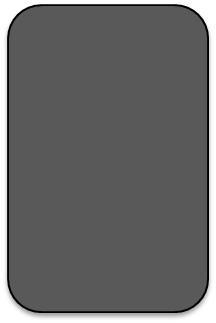 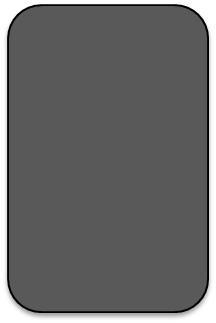 Kamu Maliyesinde Gelir Kaybı
Kamu 
Hizmetlerinin
Kalitesi/İçeriği
Ve Miktarında
Düşüş
Şirket
Verimlilikleri
Ve GSYİH
Büyümesinde
Aşınma
Sosyal Uyum
Ve Hukukun 
Üstünlüğü
Algısında
Bozulma
Ekonomik ve
Sosyal
Kırılganlık
İş Yaşamı ve
Barışında
Çürüme
Kayıt Dışı
İstihdam ve 
Aktueryal
Dengede
Bozulma
İşletmeleri Etkileyen Faktörler
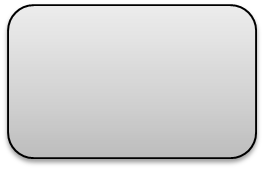 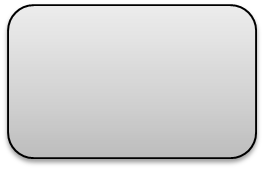 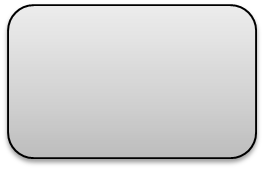 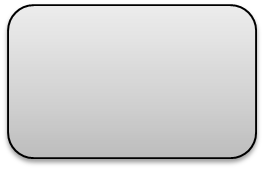 Kredi ve Finansal
Piyasa
Mekanizmalarına
Erişim
Piyasalara, Bilgiye,
Mevzuata ve 
Hizmetlere Erişim
Üretim
Verimliliği ve 
Büyüme
Ölçek Altı/Dışı
Büyüklük
Toplam Faktör
Verimliliği
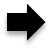 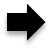 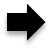 Kayıtdışılıkla mücadelenin amacı
Devletin ekonomik faaliyetleri kayıt ve beyan altına alarak yasaların öngördüğü koşullarda vergi toplanması, bu ekononmik büyüklüğü vergi istihdam ve milli gelir boyutlarıyla kavranması,
Suç kaynaklı ekonomik faliyetleri denetim altında tutarak önlenmesi.
R. Hakan ÖZYILDIZ
10
Sosyolojik nedenleri
Hızlı nüfus artışı ve göçün doğurduğu işsizlik ve çarpık kentleşme işgücü piyasasını olumsuz etkiliyor.
Ülkede eğitim düzeyinin düşüklüğü vergi bilincinin gelişmesinin önünde engel.
Küreselleşmeyle artan rekabet esnek üretimin önemini büyütüyor.
R. Hakan ÖZYILDIZ
11
Esnek üretim...
Sanayileşmiş ülke ABD, dizayn üretiyor. 
(i-phone, i-pad)
Gelişme yolundakinde ucuz işçilik sayesinde milyonlarca istihdam yaratılıyor.
Esnek üretim yapabilen küçük işletmeler, gittikçe yaygınlaşıyor.
Sendikalaşma yok, toplu sözleşme yok vs.
R. Hakan ÖZYILDIZ
12
İstihdam açısından kayıtdışılık
Tamamen bildirilmeyenler
Yasal olmayan ekonomik faaliyetler
Yasal olan ekonomik faaliyetler (işçi sağlığı vb standartlardan kaçış vb...)
Kısmen bildirilenler (İşyerini kamuya deklere ediyorlar)
Primden kaynaklanan eksik bilgilendirme ( 30 gün çalıştırıp, 15 gün prim ödeme)
Gelir ve ücretten kaynaklanan eksik bilgilendirme (alınan ücreti eksik bildirme)
R. Hakan ÖZYILDIZ
13
Türkiye’nin dış ticaret rakamları ticaret yapılan ülkelerin verileriyle uyuşmuyor. Neden?
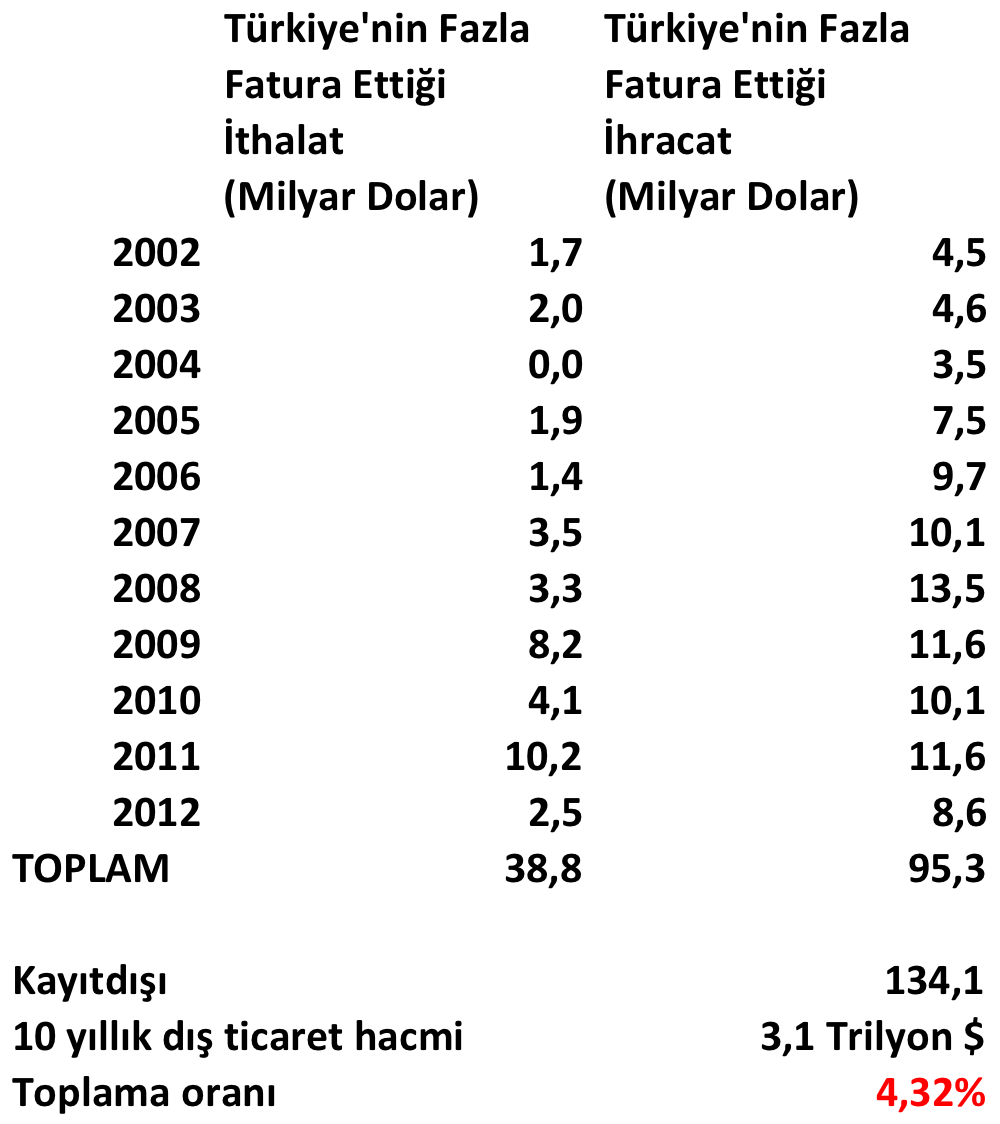 R. Hakan ÖZYILDIZ
14
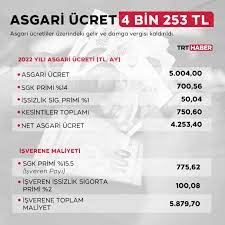 Türkiye’de asgari ücret 4.253 / 14,6 = 291 $Çin ve Vietnam’a yaklaştık.
R. Hakan ÖZYILDIZ
15
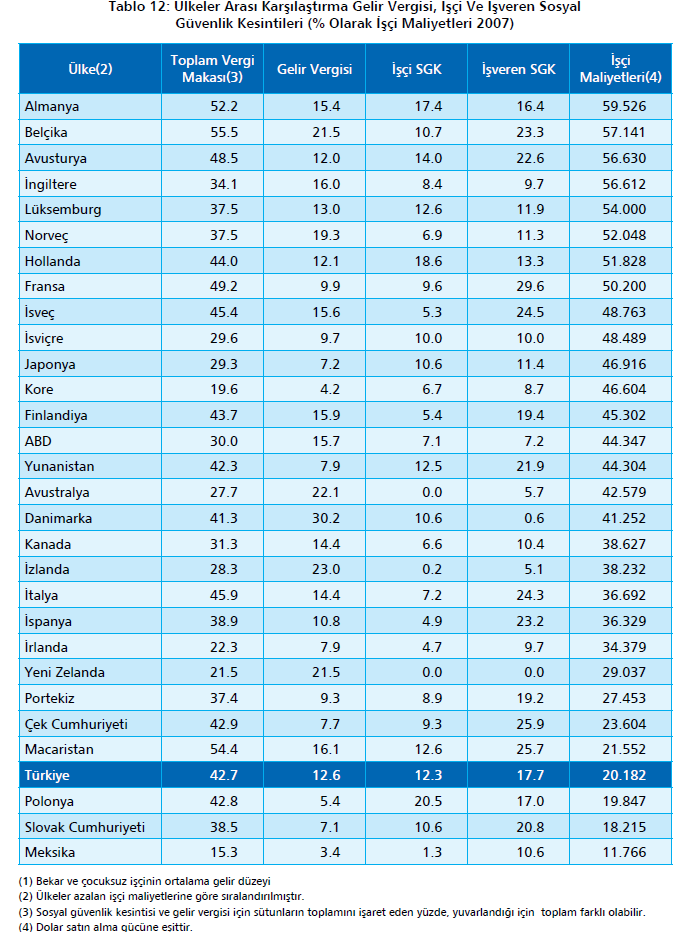 Aslında çok da yüksek değil. Ancak, rekabet şartlarına dikkat...
R. Hakan ÖZYILDIZ
16
Şirketlerin durumu
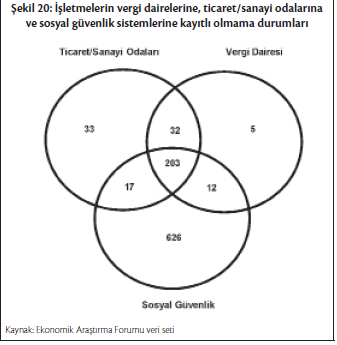 R. Hakan ÖZYILDIZ
17
Rekabete engel oluşturuyor
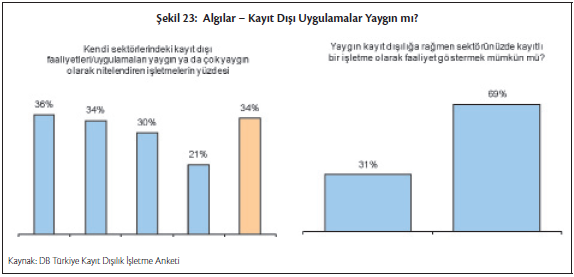 R. Hakan ÖZYILDIZ
18
Devlet seyirci kalınca şartlar şirketleri kayıtdışılığa zorluyor
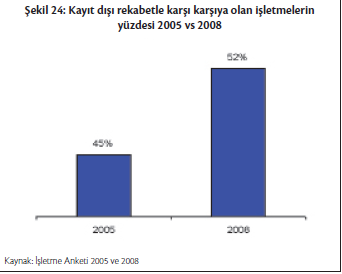 R. Hakan ÖZYILDIZ
19
Küçük işletme yapısı ekonomik faaliyetlerin izlenmesini zorlaştırıyor.
İşletmelerin büyüklüğü asıl sorun.
Ama teşvik sistemi ile bunun üzerinden gelinmesi mümkün. 
Sadece siyasi çıkarların işin içine sokulmaması lazım.
Bu yolla sermeye birikimi ve yandaş yaratma politikalarından vazgeçilmeli.
R. Hakan ÖZYILDIZ
20
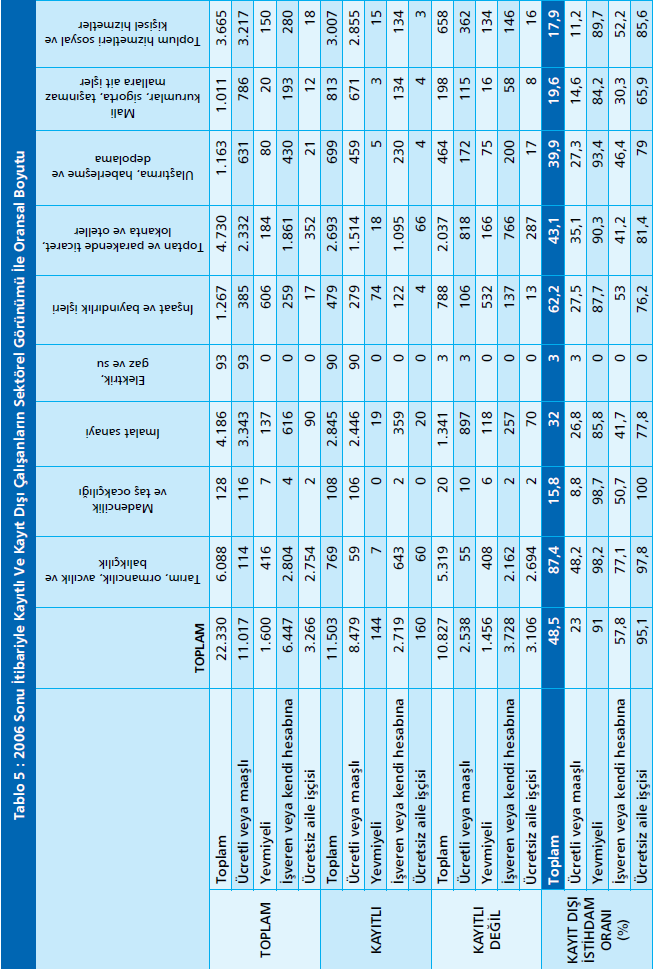 Kayıtlı ekonomi vergi ve prim toplamak olarak algılanmamalı.
R. Hakan ÖZYILDIZ
21
Nedenler.... devam
Gelir dağılımındaki bozukluk. Alt gelir gruplarının vergi ve prim ödeme gücü ve arzusu çok düşük.
Gecekondulaşma. Hazine arazilerine inşaat yapmak başlı başına kayıtdışı bir işlem. Sonrasında vergi ödemek insanların aklına bile gelmiyor.
“Sermaye birikiminin sağlanması ve özel girişimciliğin oluşması sürecinde alınan bir takım önlemler ya da vergi muafiyeti veya istisnası yoluyla sağlanan teşviklerin kayıtdışı ekonominin oluşmasına yardımcı olmuştur.” (ÖİK Raporu)
R. Hakan ÖZYILDIZ
22
Vergisel açıdan kayıtdışılığın nedenleri
Enflasyonist ortam kamuya ödemeleri geciktirmeyi teşvik ediyor. Ödenmeyen para faize yatırılıp yüksek gelir elde ediliyor.
Vergi oranlarının yüksek olması,
Vergi kaçırma isteği,
Mali mevzuattan kaynaklanan zaaflar ve formalite fazlalığı,
Vergi denetiminin ve vergi idaresinin etkin olmayışı.
Vergiye karşı direnç:
“Ödediğimiz vergiler nereye gidiyor?” sorusuna cevap aranıyor.
R. Hakan ÖZYILDIZ
23
Verginin nereye harcandığı konusunda vatandaşın bilgisi yok.
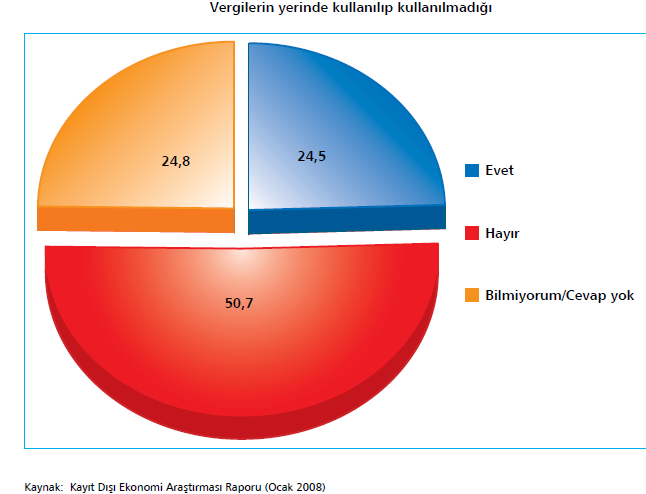 R. Hakan ÖZYILDIZ
24
Vergi adaleti önemli bir kavram
Vatandaşlar bazı kesimlerin vergi ödemediğine inanıyorsa,
Ödemeyenlere hızlı ve etkin ceza verilmiyorsa
Ülkede vergi sisteminde sorun vardır. Ödeme alışkanlığı tamamen ortadan kalkabilir.
R. Hakan ÖZYILDIZ
25
Vatandaş vergi adaletine inanmıyor
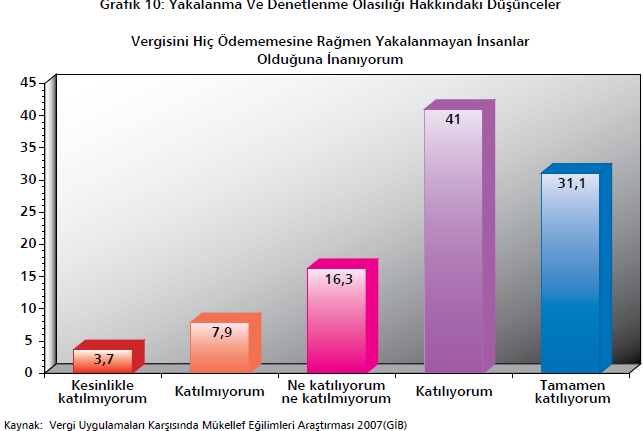 R. Hakan ÖZYILDIZ
26
Devlet devletliğini bilmeli
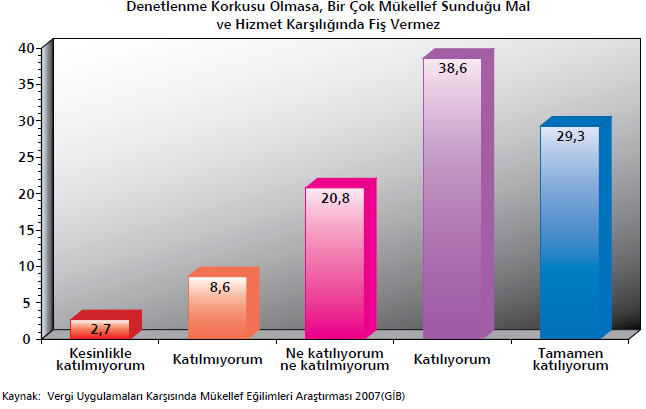 R. Hakan ÖZYILDIZ
27
Ekonomik suça ekonomik ceza ne demek? Siz hiç vergi kaçırdığı için ceza alan birisini duydunuz mu? Ama ekmek, baklava çalanın içeri atıldığını biliyoruz.
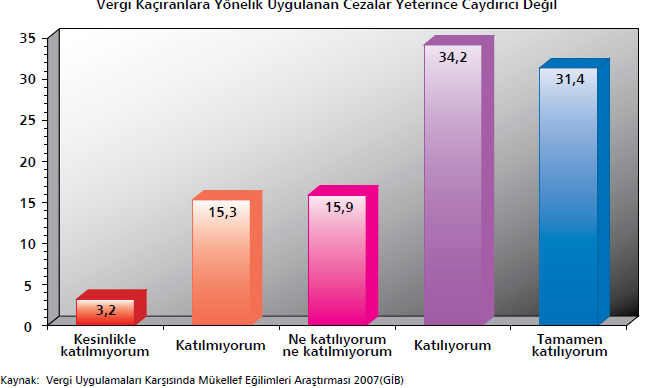 R. Hakan ÖZYILDIZ
28
Mevzuat çok karışık
Vergi kanunlarında çok sık değişiklik yapılması, uzmanların bile yasal altyapıyı takip etmelerinde sıkıntı yaratıyor.
Vergi bürokrasisi, mükellefe yaklaşımı hayati önem taşıyor
Devletin bilmediği bir şey yok.
Vatandaş derdini söylemiş.
Hareket yok, yok.
R. Hakan ÖZYILDIZ
29
Vergi kanunlarındaki istisna ve muafiyetler
Esnaf muaflığı,
Diplomat muaflığı,
Serbest meslekkazançları istisnası,
Gayrimenkul sermaye iradı istisnası,
Serbest bölgeler kanunundan doğan istisna,
Olağanüstü hal bölgesi kapsamında uygulanan istisna ve muafiyetler,
Yatırım indirimi istisnası,
Kurumlar vergisi kanunu kapmasındaki istisna ve muafietler,
KDV kanunu kapmasındaki bazı istisna ve muafietler,
R. Hakan ÖZYILDIZ
30
Kamuda kaynak sorununu siyasi tercihler belirler. Vergilerde istisna ve muafiyet olmasa bütçe açık vermeyecek.
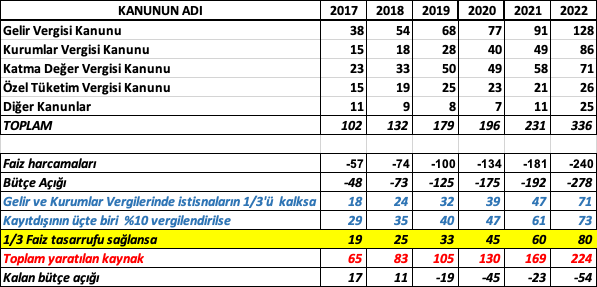 hakanozyildiz@gmail.com
31
Bunu söyleyen İstanbul Altın Rafinerisi yetkilisi. Kaynak: Anadolu Ajansı
Yastık altında 300-350 milyar dolarlık altın var" 
Esen, yastık altındaki altınların ekonomiye kazandırılmasının önemline de değinerek, şöyle devam etti: 
"Son 1 yılda özellikle pandemiden dolayı herkes daha bir güvenli tarafta olmayı tercih etti ve birikimlerini TL'de tutmak yerine altında tuttu. Hatta bir gün lazım olursa satmakta zorlanırım diye insanlar evlerini veya arsalarını altına çevirdi. Bu nedenle de yastık altındaki altın miktarı kesinlikle bu dönemde daha fazla arttı. Bu gözle baktığımızda yuvarlak bir rakamla 4-5 bin ton civarındaki bir altından bahsedecek olursak, bugünde altının değerinin yükselmesiyle 300-350 milyar dolar gibi bir rakam var. Bu çok ciddi bir rakam. Tabii ki bu rakam 100 yıl gibi bir sürede yastığın altına girdi. Bizim hedefimiz 300 milyar dolarlık altını piyasaya çıkarmak değil, böyle bir şeyi yapamazsınız. 100 yılda yastığın altına giren miktarı, 1 yılda çıkaramazsınız ama şöyle bir durum var; 10 yıllık altın bankacılığı çalışmasında 100 ton altın ekonomiye girdi. Bu rakamı artırmak bizim isteğimiz."
R. Hakan ÖZYILDIZ
32
Ulusal hesapların bir kısmı anketlere dayalı hesaplardır.
İmalat, madencilik, taşocakçılığı, gaz su üretken sektörlere ait değerler yıllık anket sonuçları ve sayım sonuçları
Çiftçilik üçer aylık dönemler itibariyle yapılan soru kağıtlarına cevaplar
Balıkçılık yıllık “Su ürünleri anketi” 
Sanayide üçer aylık anketlerle
İnşaat sektöründe kamudaan alınan ruhsatlar vs ile,
tahmin ediliyor. Burada sorun anketlere ve sorulara verilen cevapların doğruluğu. Örneğin kontrol için vergi ve banka kayıtları kontrol ediliyor mu?
R. Hakan ÖZYILDIZ
33
Hanehalkı üretimi GSYH hesaplarına girmiyor
Kadınların işgücüne katılımı artmadıkça soruna kalıcı bir çözüm bulunamaz,
Konutun küçük onarımı ve bakımı, temizliği vb işler,
Hanehalkı mallarının onarımı, temizliği, bakımı
Yemeklerin hazırlanması ve sunumu,
Çocukların bakımı,
Hasta ve yaşlı kişilerin bakımı
Hanehalkı üyelerinin veya mallarının taşınması gibi ev vee kişisel hzimetler.
R. Hakan ÖZYILDIZ
34
Ulusal gelir hesaplarında istatistiki sorunlar
Yasadışı üretim
Satışı, dağıtımı veya sahip olunması kanunen yasaklanmış mal ve hizmetlerin üretimi,
Yetkili olmayan üreticiler tarafından üretildiği anda yasadışı hale gelen bütün üretken faaliyetler,
Saklı ekonomi
Kamu otoritelerinden saklanan bütün yasal üretim
Gelir, KDV veya diğer vergilerden,
Sosyal güvenlik katkılarını ödemekten,
Kanunla belirlenmiş yasal düzenlemelerden (asgari ücret, güvenlik standartı vb)
İstatistiki amaçlı anketlerin ve idari formların doldurulması gibi idari işlemlerden kaçınmak
İnformal sektör
İnformal kendi hesabına girişimler (ücretsiz aile işçileri..)
İnformal işveren girişimleri (sürekli çalışan bir ya da daha fazla kişiyi istihdam eden)
R. Hakan ÖZYILDIZ
35
Maliye Bakanlığı 2015 Raporu’ndan
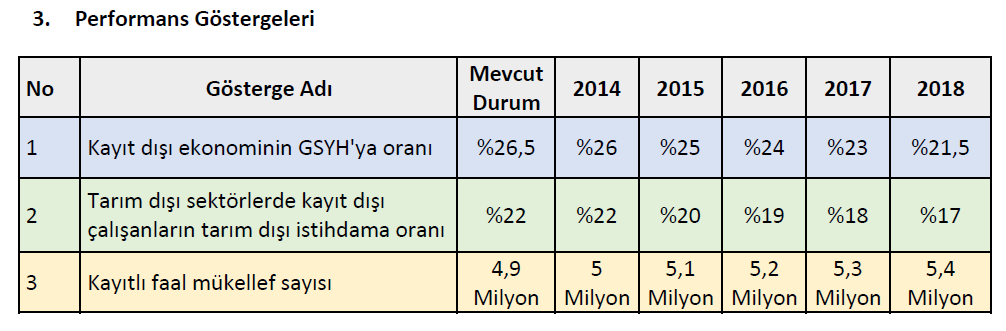 R. Hakan ÖZYILDIZ
36
Tuncer Bulutay’ın 1996’da TÜİK için yaptığı bir çalışmada kayıtdışılığın % 30 olduğu tahmin edilmiş.
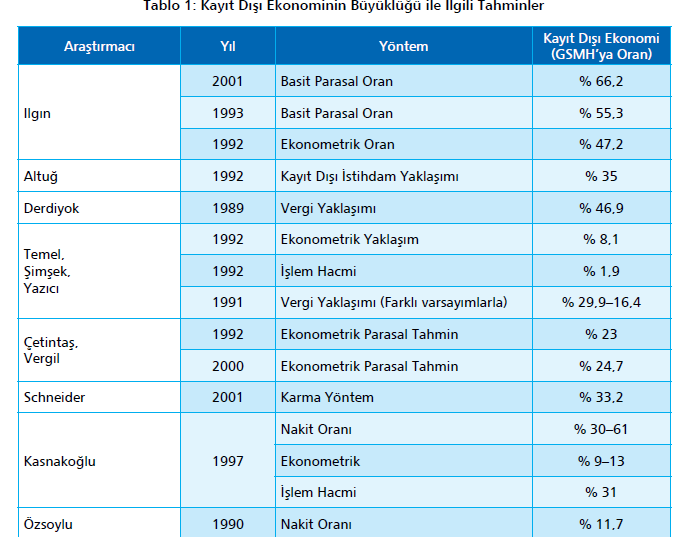 R. Hakan ÖZYILDIZ
37
Kayıtdışılık çok yaygın değil.
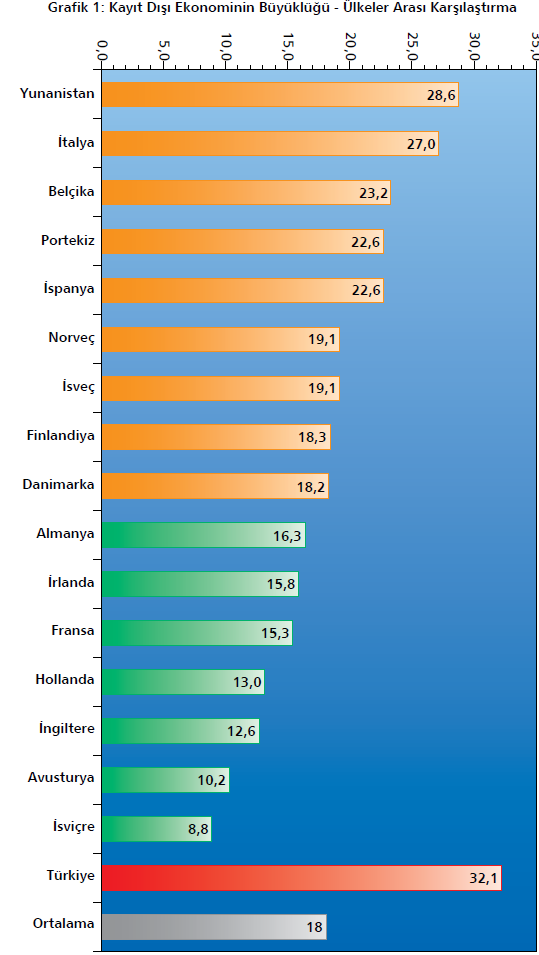 R. Hakan ÖZYILDIZ
38
Dünyada bu kadar büyük orana çok rastlanmıyor
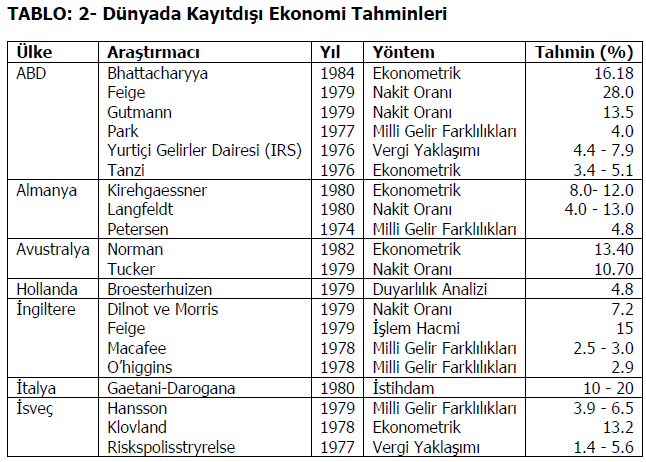 R. Hakan ÖZYILDIZ
39
Devlet kayıdışılığı çok iyi biliyor
Biliyor da neden üzerine gitmiyor?
Hesap Uzmanları Kurulu (HUK) bu konuda en bilgili devlet kurumlarından birisi. 
Raporu yayımlayan da Gelir İdaresi Başkanlığı.
R. Hakan ÖZYILDIZ
40
Bankacılık ve kayıtdışılık
Ekonomi kayıtiçine alınabildiğince bankacılık faaliyetleri gelişecektir. Daha fazla işletme ve insan bankacılık üzerinden işlem yapmaya başladığında hem kayıtdışılık azalacak hem de finansal sektör gelişmeye devam edecek.
Burada en önemli konu, aracılık işlemlerinin en ucuza indirgenmesi. Daha fazla bankacılık işlemiyle bankaların gelirleri artacak ve işlemlerden almayı düşündükleri ücretler azalacaktır.
R. Hakan ÖZYILDIZ
41
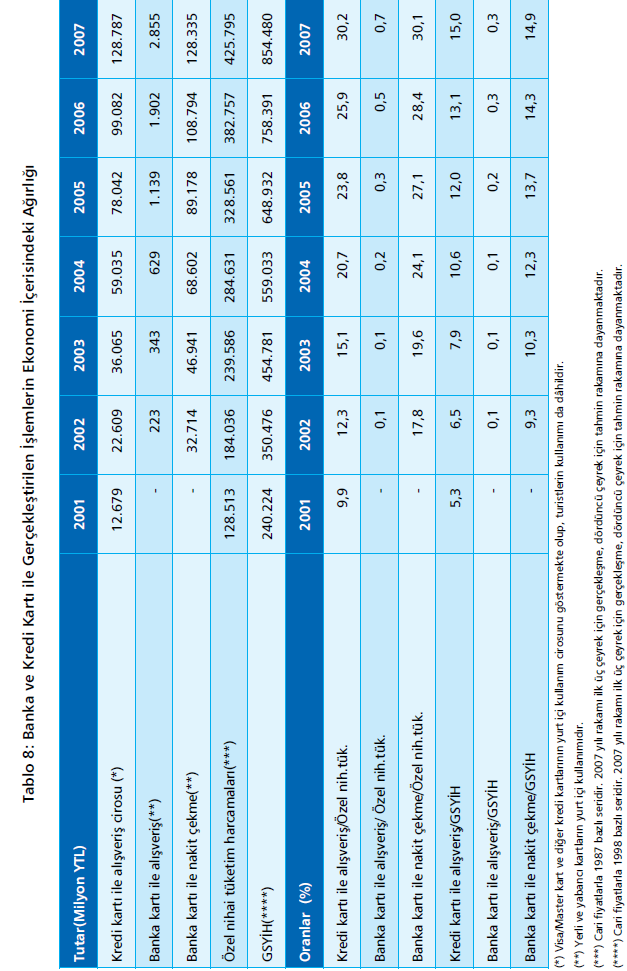 Kredi kartı ile alış veriş kayıtdışılık açısından olumlu
R. Hakan ÖZYILDIZ
42
Çok fazla dolaysız vergi almıyoruz
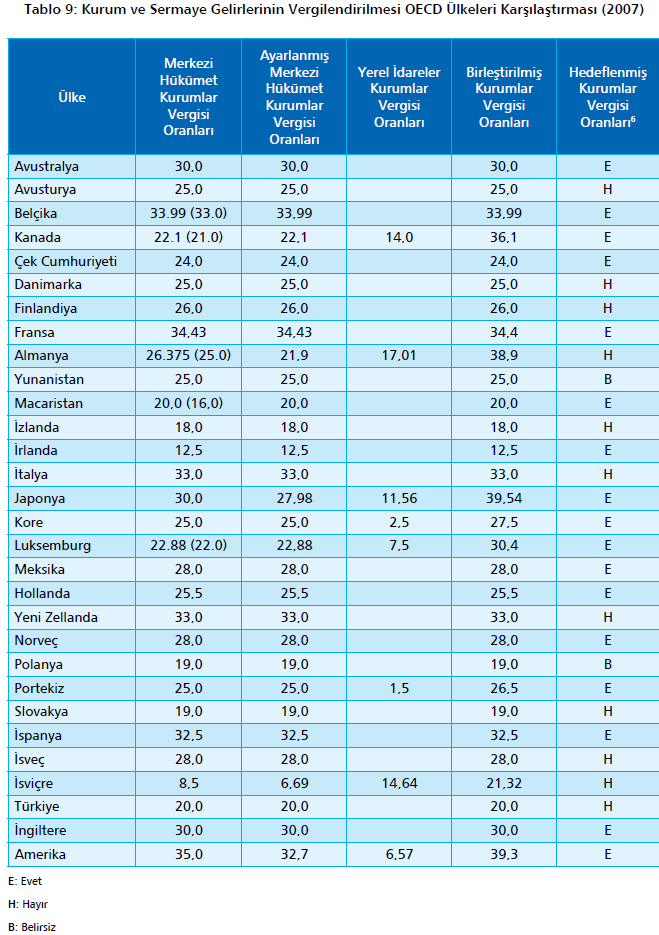 R. Hakan ÖZYILDIZ
43
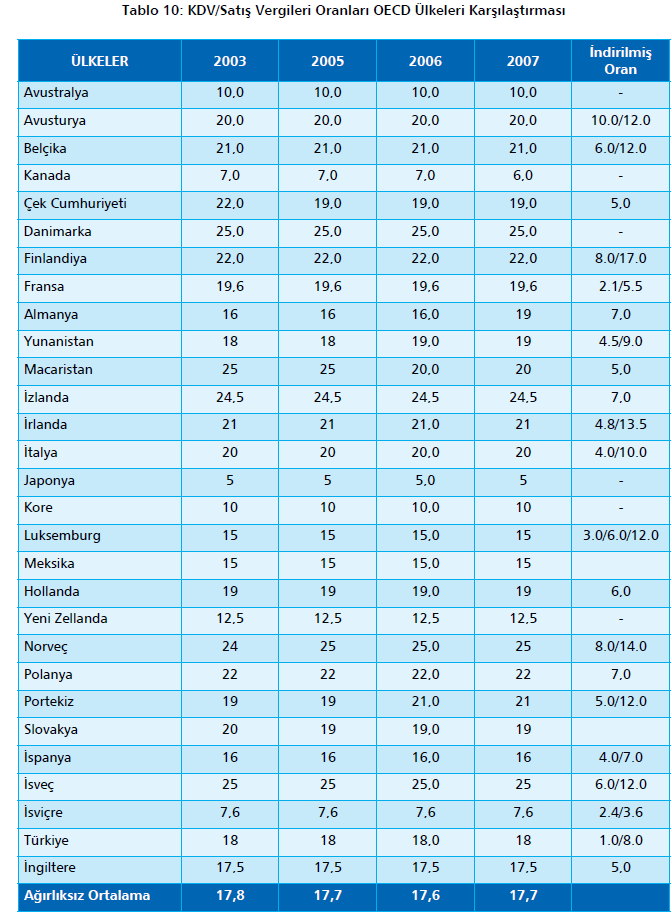 Dolaylı vergiler için aynı şey söylenemez
R. Hakan ÖZYILDIZ
44
Siz katılıyor musunuz?
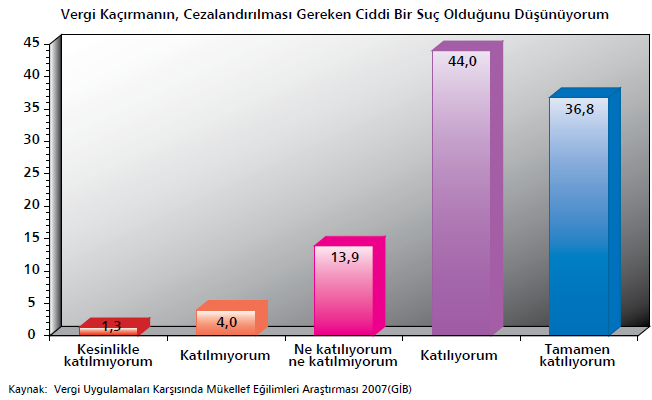 R. Hakan ÖZYILDIZ
45
2007 de bunu yaz, 2010 da Cumhuriyet tarihinin en kapsamlı affını çıkar...
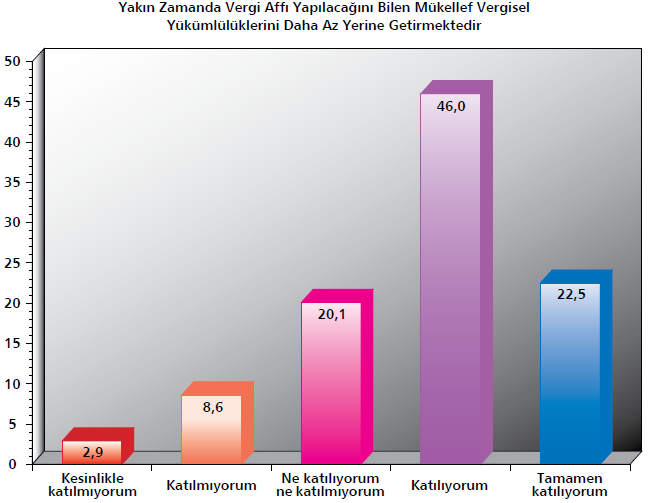 R. Hakan ÖZYILDIZ
46
Siz uyarıyor musunuz?
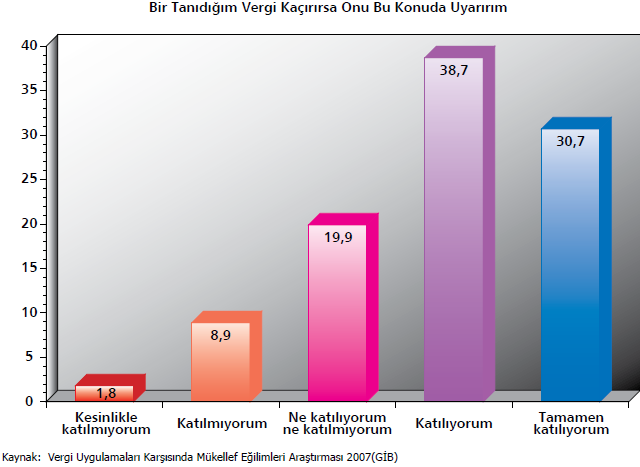 R. Hakan ÖZYILDIZ
47
Bu cevaplar, ankete katılanlar konusunda ben de bazı şüpheler uyandırıyor.
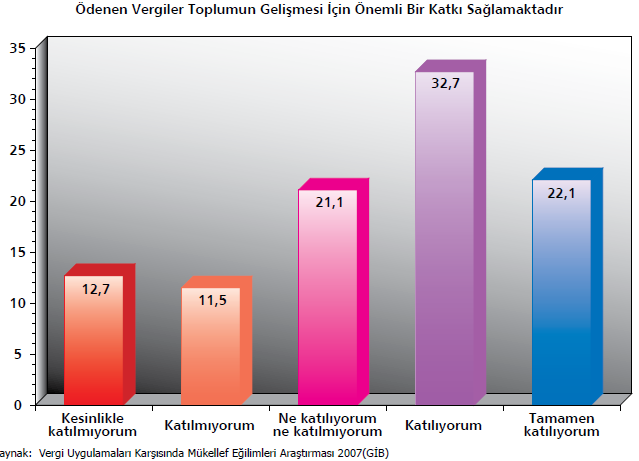 R. Hakan ÖZYILDIZ
48
Kayıtdışılığın etkileri
İstatistikler yanlış olunca, eksik verilere dayalı kararlar da sorunlu oluyor.
Kaynak dağılımı yanlış yapılıyor. İktisadi kaynaklar yanlış yönlendiriliyor.
Yastık altındaki altın ve döviz ülke içi tasarruf oranlarının yanlış hesaplanmasına neden oluyor. Bu kaynaklar bankacılık sistemine sokulabilse, cari açık azalır. Sorun...?
Dolarizasyon artıyor.
Küçük işletmelerin yaygınlığı ölçek ekonomisini olumsuz etkiliyor. Rekabet şartları oluşmuyor.
Enflasyon ve gelir dağılımının bozulması sosyal dengeleri bozuyor.
R. Hakan ÖZYILDIZ
49
Teşvik sistemi ve kaynak dağılımı
Bu ülkede sanayi envanteri yok.
Hangi sektörde ne kadar üretim birimi var?
Kaç kişi çalışıyor?
Ne kadar enerji tüketiliyor? Verimlilik sorunu var mı?
Hangi teknoloji kullanılıyor?
Ülkenin gelecekteki sanayi stratejisi nasıl belirlecek?
Kaç tane otel, un fabrikası olduğunu bilmeden yeni yatırım teşviki veriliyor.
R. Hakan ÖZYILDIZ
50
Kayıtdışılk kamu açığını ve kamu borcunu arttırıyor.
Bu kadar az borçlanma yapılabilseydi, ne kadar az borçlanılmak durumunda kalınırdı acaba?
85 milyar TL az borçlanmaya yıllık faizleri de ekleyince en az 100 milyar TL eder miydi acaba?
R. Hakan ÖZYILDIZ
51
Mikro ekomik etkileri
Verimsizliği teşvik eden yapılar her zaman büyümenin önünde en büyük engeldir.
Aynı miktar kaynağı kullanarak verimsiz üretim yapan bir işletme yerine verimliliği esas alan yapılar öne çıkarılmalıdır.
Bu bağlamda etkin ve verimli çalışmayan yapılara engel olabilmek gerekir.
R. Hakan ÖZYILDIZ
52
KAYITDIŞI EKONOMİYLE MÜCADELEDE ...
Devlet güçlü yanlarını biliyor.
Değerlendirmek lazım.
R. Hakan ÖZYILDIZ
53
KAYITDIŞI EKONOMİYLE MÜCADELEDE ...
Zayıflıklar mücadelenin bir parçası.
Korkmaya gerek yok.
R. Hakan ÖZYILDIZ
54
KAYITDIŞI EKONOMİYLE MÜCADELEDE ...
Görüldüğü gibi fırsatlar da var.
Hem de öyle sıradan şeyler değil. Yapısal değişimler gerektiriyor. Ekonominini geleceği açısından çok olumlu.
R. Hakan ÖZYILDIZ
55
KAYITDIŞI EKONOMİYLE MÜCADELEDE ...
Her değişim tehditleri içinde barındırır. 
Çok doğal.
R. Hakan ÖZYILDIZ
56
Yolsuzluk bir sonuç
Nedeni devlette ihtiyari, kural dışı, isteğe bağlı davranışların yaygınlaşmesıdır.
Bu nedenle şeffaf ve hesap vermeyi esas alan bir devlet yapısında yolsuzluklar minimuma inebilir.
R. Hakan ÖZYILDIZ
57
Enflasyonla mücadelede kayıtdışılık
R. Hakan ÖZYILDIZ
58
Enflasyonla mücadelede kayıtdışılık
Enflasyon fiyatlar genel seviyesinin devamlı yükselmesidir.
Bir ekonomide arz – talep dengesi bozulmuş, talep fazlası oluşmuşsa, fiyatlar yukarıya doğru hareketlenir.
Enflasyonla mücadeleyi esas alan istikrar politikalarının temel yaklaşımı kamu + özel kesimlerin harcamalarını makul bir süre için olabildiğince kısarak talep fazlasını azaltmaktır. 
Amaç arz açığını kapatmaya yönelik yatırımların yapılabilmesi için ortam sağlamaktır. Teoride, yatırımlar için yeterli tasarrufların bulunabileceği varsayımı vardır. Ya pratikte….
Talep kısmak için; kamu ve özel sektörün + hane halkının harcanabilir gelirlerini azaltmak temel politika aracıdır. Böylelikle kısmen tasarruf birikimine de katkı sağlamak hedeflenmektedir.
Bu amaca hizmet eden iki temel makro politika aracı:
Maliye politikaları,
Para politikalarıdır.
R. Hakan ÖZYILDIZ
59
Para politikası
Enflasyon hedeflemesi politikası izlenirken tek bir aracı vardır: kısa vadeli faizler.
Merkez Banları faiz aracıyla beklentileri yönlendirmeye çalışır.
Bu “silahın” kullanıldığı ekonomilerde;
Kayıt dışılık,
Mali baskınlık (fiscal dominance) ve
Dolarizasyon en düşük düzeyde olmalıdır.
Bunların olması durumunda bazı aktarma kanalları etkin çalışmaz.
R. Hakan ÖZYILDIZ
60
Maliye politikası
“Kamu borcunun yüksek ve kamu kağıtlarının reel getirisi ekonominin büyüme oranından fazla olduğu zaman, parasal büyüklüklerin büyümesini düşürerek sıkı para politikası uygulamak, düşen değil daha yükselen enflasyona neden olabilir.” Sargent & Wallace (1981) Some unplasent monetarist arithmetic, Federal Reserve Bank of Minneapolis Quarterly Review,5
Diğer bir deyimle, para politikasının iyi çalışabilmesi için Hazine’nin para ve sermaye piyasalarında baskı oluşturmaması beklenir. 
Hazine aşırı borçlanmak durumunda ise, Merkez Bankasının bağımsız faiz kararları alması olumsuz etkilenir.
Daha da önemlisi reel faizin yüksek olduğu ekonomilerde faiz, girişimcilerin yatırım yatırım kararlarını olumsuzlaştırır ve issizlik artar.
R. Hakan ÖZYILDIZ
61
Maliye politikası ve Faiz Dışı Fazla
Borçlanma bakısını azaltmak için kamu kesimi FDF hedefi koyar. Çünkü: 
Borç stoku/GSMH = (Bir önceki yıl borç stoku/GSMH) x [(- FDF + Reel Faiz)/GSMH]
FDF hesaplamasında, bütçe hazırlanırken gelirler tahmindir, kesin değildir. Buna karşılık ülkemiz bütçe pratiğinde harcamalar gelirle bağlantılı değildir. Açık varsa borçlanmayla karşılanır.
Bunun yerine, kamu FDF hedefini tutturabilmek ve enflasyonist baskıları azaltmak için daha az cari ve tüketim harcaması yapmalıdır.
Diğer bir deyimle, özellikle cari, diğer cari harcama ve bazı transfer ödeneklerinde kısıntı hedeflenirken, teorik olarak yatırım harcamalarına, üretimi (arzı) arttıracağı varsayımıyla, fazla dokunulmamalıdır.
R. Hakan ÖZYILDIZ
62
Maliye politikası ve harcanabilir gelir
Maliye politikasının, enflasyonla mücadelede önemli aracı kişisel harcanabilir gelirdir.
Kişisel harcanabilir gelir (KHG) = Toplam nominal gelir (Maaş, ücret, kira, rant, miras vb.) + Kamu kurumlarından hane halkına yapılan transferler (Doğrudan gelir, kömür yardımı, yeşil kart vb.) – Vergiler – Sosyal güvenlik ödemeleri – Kamuya ödenen cezalar 
Eğer enflasyonist baskılar varsa, maliye politikası harcanabilir geliri azaltıcı tedbirler alarak, para politikasına yardımcı olmalıdır.
Tanımdan da anlaşılacağı üzere bunu iki türlü yapabilir:
Vergileri, sosyal güvenlik primlerini ve cezaları arttırarak, veya
Bütçeden yaptığı transferleri azaltarak.
R. Hakan ÖZYILDIZ
63
Maliye politikalarının başarısı
KHG konusunda başarılı olabilmek iki ön koşula sıkı sıkıya bağlıdır:
Kayıt dışılığın minimum,
Gelir dağılımında olabildiğince adalet olması.
Gelir dağılımında adalet sağlayabilmenin en kısa ve etkin yolu vergi ve transfer politikalarıdır. Dar gelirli grupları kollayan bir politikalar demeti esas alınmak zorundadır.
Ancak kayıt dışılık, başarı için olmazsa olmaz esasların başında gelir.
R. Hakan ÖZYILDIZ
64
Neden?
Merkez Bankası (MB) faiz artırarak harcamaları kısmaya, tasarrufları arttırmaya çalışırken, şirketler ve hane halkı kayıt dışına çıkabiliyorsa amaç hasıl olmaz. Harcama baskısı devam eder.
Buna bir de dolarizasyon ve sermaye hareketlerinin serbestliğini eklerseniz kişiler ve şirketler yerel para yerine döviz tutmaya başlarlar, Böyle ortamlarda, MB faiz politikası ile yerli para tasarrufu kadar sıcak yabancı paranın ülkeye girişini de göz önünde bulundurmak zorunda kalabilir.
Çünkü, yüksek reel faiz; bıyıklı, bıyıksız yabancı yatırımcıların ülkeye sıcak para getirip para ve sermaye piyasalarında büyük getiriler elde etmesine ve ülke kaynaklarının yurt dışına transfer edilmesine neden olur.
 Burada unutulmaması gereken olgu; Ülkeden ülkeye değişmekle beraber, faiz kararının harcamalara etkisi 8 – 16 ay arasında bir sürede olduğudur.
Diğer bir deyimle enflasyonla mücadele içeride dar ve sabit gelirlilerin harcamalarını azaltayım derken, döviz sahibi olabilenlere önemli getiriler sağlamanın aracı olabilir.
Sermaye hareketlerinin serbest olduğu ekonomilerde bu kaçınılmazdır. Faiz oranları paritesi nedeniyle, dünyada fonlar yüksek getiri sunan ülkelere yönelirler.
R. Hakan ÖZYILDIZ
65
Son söz yerine…
Kayıt dışılık: 
hem maliye hem de para politikasının etkin uygulanmasının önündeki en büyük engeldir.
 gelir dağılımının bozulmasında ana etkenlerden biridir.
diğer olumsuzlukların yanı sıra cumhuriyet ve rejim karşıtı faaliyetlerin finansmanında en önemli kaynaktır. 
Kayıt dışılıkla mücadelede temel amaç; vergi almak değil, ekonomiyi daha iyi anlamak ve sorunlarına en kısa zamanda çözüm bulmak olmalıdır.
R. Hakan ÖZYILDIZ
66